Health and HousingA vision for district councils
Sarah Robson
Head of Communities
Shepway District Council
The core district functions
Housing strategy
Reducing homelessness
Home improvements and adaptations 
Leisure services provided by districts
Environmental Health

Enabling role:
Planning
Economic development 
Engagement with communities
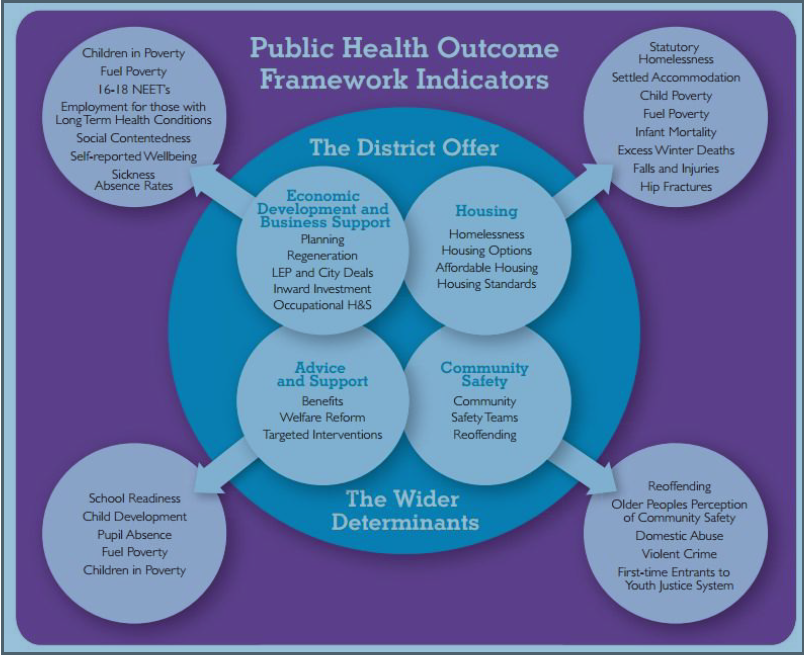 Example: Housing support
Support:
Homelessness prevention
Housing advice
Maximising benefits
Housing condition
Energy efficiency/fuel poverty
Debt management
Accessing local community groups
Referrals:
GP’s
Domestic abuse support
Substance misuse support
Children’s Centres
Smoking cessation
Mental wellbeing
Food and nutrition
Self management programmes (healthy walks, leisure services)
Employment, education and training
Volunteering
Social prescribing
Strengthening individuals, 
strengthening communities

https://www.youtube.com/watch?v=GHe1s3LgeA4

“Health is about much more than doctors and medicines, helping people overcome loneliness, and debt have a huge impact on physical and mental health and I am pleased that this approach will now be available across Doncaster.” 
Dr Rupert Suckling, Director of Public Health at Doncaster Council

“Social prescription is another way that we can reduce the strain on busy GPs by offering an alternative which empowers people to tackle their health problems which can’t be solved through pills, tablets and other medical interventions.” Dr Nick Tupper, Chair of NHS Doncaster Clinical Commissioning Group
Provides a framework for...
Partnership working with GPs and primary care team to find community activities that meet patients needs
Support prevention and early intervention
Raising expectations and aspirations
Moving dependence to independence
Supporting long term conditions
Reducing poverty
PRESCRIPTION

Exercise, healthy lifestyles
Self-management programmes
Housing/adaptations
Money – benefits, fuel poverty
Dementia support
Carers support
Transport/mobility
Social and leisure
Befriending/mentoring
Confidence building
Learning/training
Benefits/Added value
Patients/Carers
Improved wellbeing/health outcomes
Reduced social isolation
Improved access to mainstream services
More support for carers
Primary and community care
Frees up clinical time
Wider range of responses/resources
Supports those not meeting other criteria
Supports personalisation and integrations
CCG
Reduce secondary care usage/efficiencies
Access to community resources
Ripple effect – funding/activities
Supports integration
Once contract
Reputation – national recognition
Partners
Service resilience
Ripple effect – sustains other services
Co-ordination and partnership working
[Speaker Notes: Develop social prescribing schemes with the SKC CCG to facilitate multi agency working to improve health conditions exacerbated by poor housing.
      Ensure that the most vulnerable groups are targeted for initiatives that tackle fuel poverty.
Implement preventive programmes through effective partnerships to enable vulnerable people to live independently for as long as possible.]
Opportunities
Make explicit in the strategy the contribution of housing to health outcomes (as a major social determinant of health) to inform joint commissioning approaches.
Ensure that all new developments by the local authority and Housing Associations promote smoke free homes whilst all specialist accommodation providers revise existing drugs policies to include tobacco use.
Opportunities
Develop social prescribing schemes with the WK CCG to facilitate multi agency working to improve health conditions exacerbated by poor housing.
Ensure that the most vulnerable groups are targeted for initiatives that tackle fuel poverty.
Implement preventive programmes through effective partnerships to enable vulnerable people to live independently for as long as possible.
Opportunities
Ensure that the housing needs of people with substance misuse or mental health problems who are leaving treatment are recognised in commissioning specifications for housing providers.
Skills and training
Debt and money advice
Health lifestyles and wellbeing
Social isolation and loneliness